Doenças respiratórias prevalentes na infância
Saúde, Ciclos de Vida I
São Paulo, 2014
Faculdade de Saúde Pública
USP
Paulo Rogério Gallo
Caso Clínico 01. Pedro – 5h:30 da sexta feira.
Menino de três meses de idade,  há 3 dias com febre baixa (37,5 a 37,8 graus) e tosse, piorando nas últimas 24h, quando ficou cansadinho. Vomitou 1X, após mamada no peito materno, durante a madrugada. No pronto-socorro: REG, Hidratado, ativo, anictérico, acianótico, taquipneico com tiragem Intercostal, saturação de O2 no ar ambiente (Sat O2 aa) 89% 
Temperatura axilar: 38 graus,
Freq. respiratória >60 ipm
Freq. cardiaca 140
Ausculta pulmonar: sibilos e roncos em ambos os campos pulmonares
http://upload.wikimedia.org/wikipedia/commons/1/18/Respiratory_system_complete_numbered.svg

ALGUMAS CARACTERÍSTICAS BIOLÓGICAS DA CRIANÇA (DIFERENÇA COM OS ADULTOS= > 12 ANOS)
Sangue: maior proporção de neutrófilos, mastócitos, macrófagos nas secreções
Musculatura torácica em desenvolvimento
Respiração abdominal
Retificação da trompa de eustáquio
Pouca experiência imunológica (parto cesariano X vaginal)
Maior dependencia de aporte energético- proteico (competição com o crescimento físico)
Maior responsividade linfática (anel de Waldeyer), facilita a interrupção do fluxo secretório 
Maior proporção de área corporal (tecido conjuntivo) = perda rápida de líquidos – aumento da viscosidade do muco= atelectasias.  (ac m2=P X A/3600)
Pedro
De bruços mas com cabeça para cima
Melhor coordenação de braços, pernas e mãos
O sono começa a se ajustar
Reconhecimento da mãe e do pai
Hora da leitura
Desenvolvimento inicial da linguagem
Toque mais sensível
Interação com outras pessoas
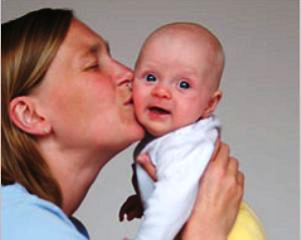 Pedro, “entre tantos Raul’s e Vitórias”
Meu bebê fez três meses hoje 18/09/2014 , meu Raul Victor.. o desenvolvimento é , ele já fica com a cabeça e o peito totalmente inclinado enquanto estar de bruços , de bruços ele se vira , não quer ficar de jeito nenhum sentado , so em pé , completamente durinho , emite sons (como se estivesse conversando ), chuta forte , puxa cabelo reconhece a minha voz , dar gargalhadas maravilhosas . A cada dia me surpreendo mais e mais


Minha lindinha faz 3 meses amanhã 18\09\2014 ela è muito esperta ja me reconhece e faz biquinho quando não quer determinada pessoa, adora ouvir musica e ir em lugares movimentados fica quetinha uma belezinha. Cada dia que passa è uma nova descoberta e eu procuro estar atenta a todas e fazer com que cada uma delas se torne ainda mais divertida pois do meu mais velho hj con 11 anos não pude acompanhar tantas coisas devido ao trabalho, faculdade dentre outras tantas coisas ...amando isso tudo..b


http://brasil.babycenter.com/a800040/o-beb%C3%AA-de-3-meses#ixzz3Ec4kyg00
Sindromes Infecciosas das vias respiratórias na Infância
IRA- INFECÇÕES RESPIRATÓRIAS AGUDAS
IVAS- Infecções das Vias Aéreas Superiores
Resfriado comum
Faringite
Faringo-Amigdalite
Laringite
Epiglotite
Sinusite – Rinosinusite
Otite Média Aguda (OMA)
Gripe ou influenza

Infecções das Vias Aéreas Inferiores
 9.Bronquiolite
10. Bronquite
11. Pneumonias
Fatores risco para as IRAs (todas)
Cardiopatias congênitas
Bronco displasias
Falta de apoio psico-social
Aglomeração 
Poluição
Baixo peso ao nascer e/ou prematuridade
Desnutrição
Baixa renda
Aleitamento artificial
 Outros
Doença diarréica Aguda na Infância
Aumento do número de evacuações com perda de consistência- líquidas ou semi-líquidas, acompanhada ou não de vômitos melhora em  até sete dias

Crianças são mais suscetíveis e sujeitas às consequências (desidratação, desnutrição e lesões dermatológicas, mortalidade)
Causas mais comuns
Erros alimentares (Síndrome da Páscoa);
Infecções virais (Rota vírus- entero viroses);
Toxinas bacterianas como a do estafilococus;
Infecções por bactérias como a Salmonela e  Shiguella (maionese; salsicha marca Só-uma!)
Disfunção da motilidade do tubo digestório (cirurgias);
Efeitos colaterais de algumas drogas, por exemplo, antibióticos, altas doses de vitamina C
Intolerância a derivados do leite pela incapacidade de digerir lactose (açúcar do leite);
Tipos de diarreia
a) DIARREIA COMUM OU OSMÓTICA
b) DIARREIA INFECCIOSA 
c) AMEBÍASE;
d) GIARDÍASE
e) INTOLERÂNCIA À LACTOSE –
a) DIARREIA COMUM OU OSMÓTICA- : fezes soltas e líquidas. Comum em crianças. Associada a uma combinação de estresse, alimentos, remédios . Em geral por erro alimentar. Por exemplo, excesso de gorduras, de açúcares ou mesmo ansiedade diante de acontecimentos importantes;
b) DIARREIA INFECCIOSA – comum em crianças, provoca além dos sintomas da diarréia comum, febre alta (muito alta, de difícil controle) e repentina, perda de energia e de apetite. É causada por viroses e bactérias.
c) AMEBÍASE – pouco comum em crianças . Mais frequente em adolescentes e adultos jovens ou  pode ocasionar desde leve dor de estômago e flatulência até febre, prisão de ventre, debilidade física e fezes aguadas com manchas de sangue. É causada por um protozoário (entamoeba histolítica) que invade o sistema gastrintestinal transportado por água ou comida contaminada. 
d) GIARDÍASE – causada pela girdia lamblia, protozoário, seus sintomas variam da simples dor estomacal à diarréia persistente ou à presença de episódios de  fezes pastosas intercaladas com fezes líquidas. Outros sintomas também podem aparecer: dor abdominal, eructação (arroto), dor de cabeça e fadiga.
e) INTOLERÂNCIA À LACTOSE –falta de digestão da lactose e seus derivados, porque não produzem a enzima lactase. Entre seus sintomas, destacam-se tanto diarreia quanto prisão de ventre, desarranjos estomacais e gases, perda de peso e IVAS de repetição.
Tratamento (Na Aguda, é a base de ar!)
Hidratar
Alimentar
Esperar
Tratamento (‘a base de ar!)
Hidratação; 
Fracionamento alimentar;
Dieta de fácil digestão (pobre em açucares, cozidas, maior teor de gorduras);
Antitérmicos;
Presença dos familiares;
Decúbito elevado ou lateral
Beber muito líquido, de 40 ml/Kg/ evacuação: a água não repõe a perda de sódio e potássio.Portanto deve-se suprir essa necessidade com soro caseiro ou outros líquidos. Crianças com doenças crônicas  ou com comprometimento renal/  cardiovascular, exigem monitoração.
Não deixar de comer. Tal medida, além de agravar o quadro de desidratação, suspende o fornecimento dos nutrientes necessários para o organismo reagir. Prefira ingerir arroz, caldos de carne magra, bananas, maçãs e torradas (mais consistência às fezes, mais fácil digestão e provocam menos vômitos).
“Suspender” a ingestão de alimentos com resíduos: saladas, bagaço de frutas e fibras;
Evitar café, leite, sucos de frutas (álcool que é um desidratante poderoso)
Evitar consumir leite e complementos; derivados  se tiver intolerância à lactose. Neste caso, suprir a necessidade de cálcio ingerindo alimentos como salmão, tofu, etc.